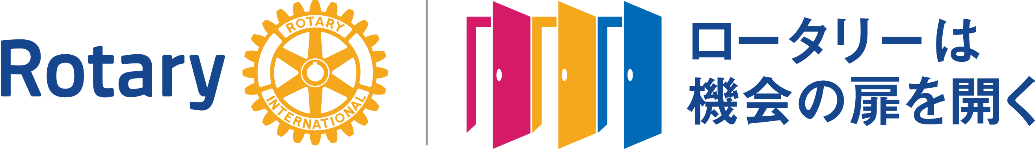 2020.　４.2４
2020-21年度
財団寄付のお願い
ロータリー財団委員会
資金推進小委員会委員長　
岩佐嘉昭   東大阪RC
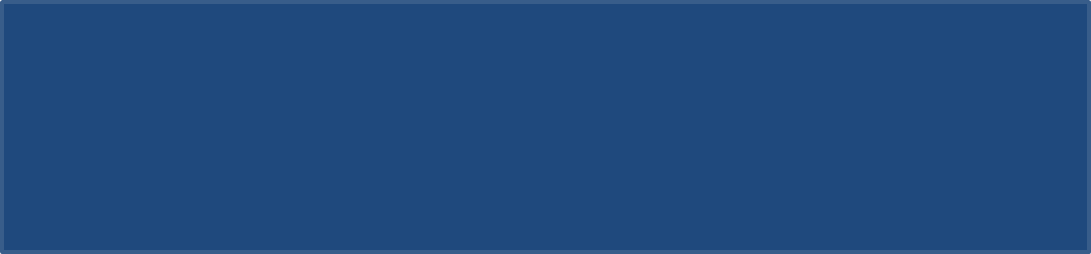 財団への寄付推進
2019-20年度　年次基金寄付 目標
1人当り　$１５０　以上を!!
2019-20年度　恒久基金寄付 目標
各クラブで  1人以上  のベネフェクターを！
2019-20年度　ポリオプラス 目標
１人当り　＄５０ 以上を！
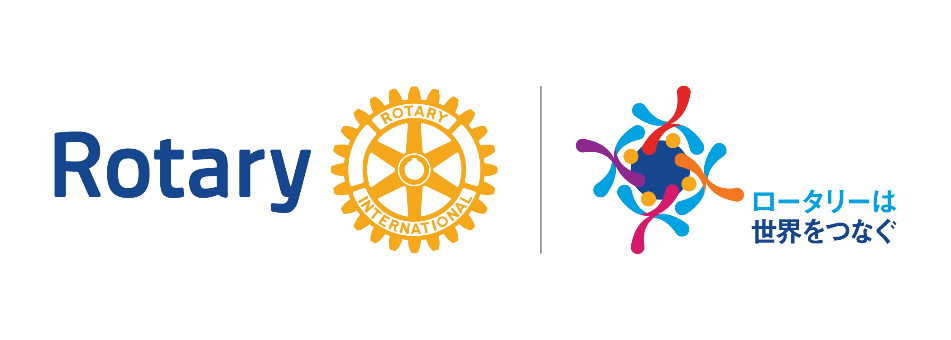 2
[Speaker Notes: 上記は四宮ガバナー年度の目標ですが、次年度の簡ガバナー年度も引き続き同じ目標で参ります。ご理解ご協力をお願い致します。]
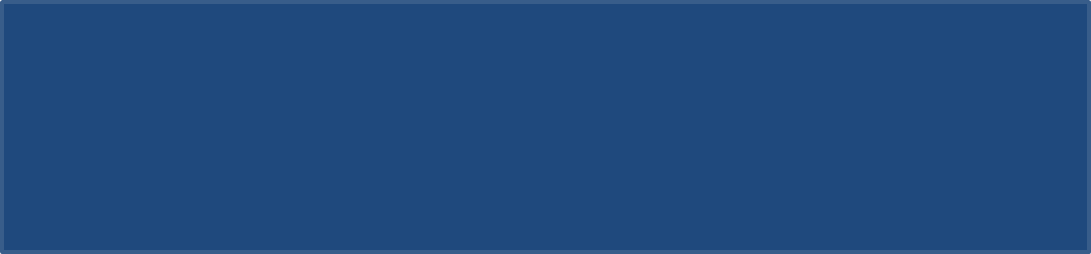 財団への寄付推進
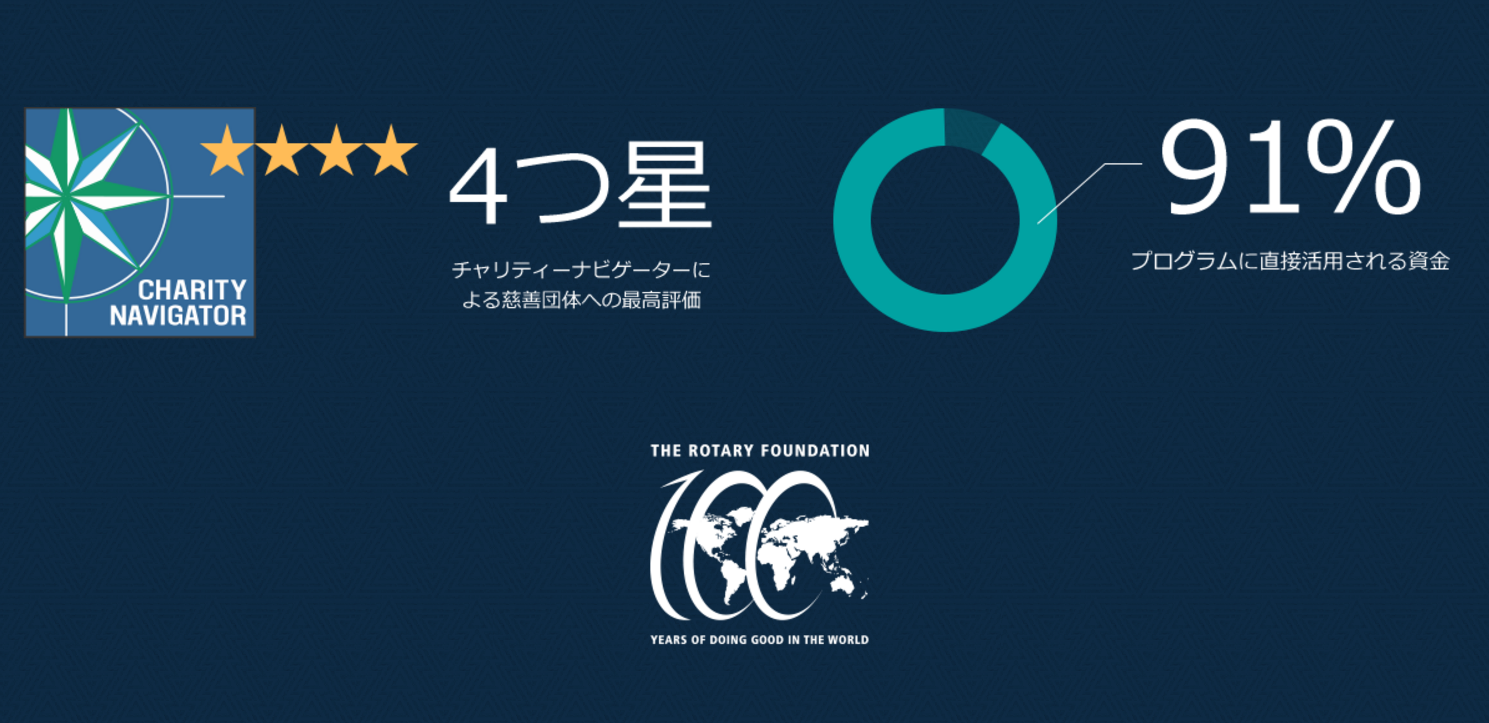 寄付を推進するには　
　・　ロータリー財団活動の透明性
　・　寄付金使途の自主性
　・　税制上の優遇措置
　・　募金方法の工夫
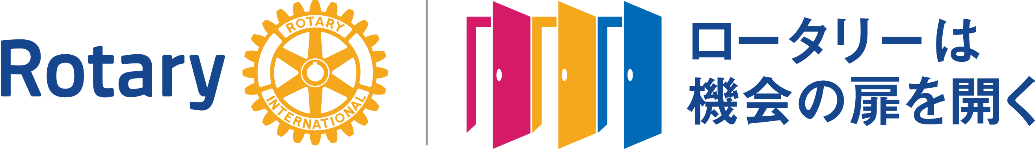 3
[Speaker Notes: 慈善団体の格付けを行う米国の独立機関、チャリティーナビゲーター（Charity Navigator）が、ロータリー財団に11年連続で最高の4つ星評価を与えました。
この評価は、ロータリー財団の健全な財務状況および説明責任（アカウンタビリティ）と透明性へのコミットメントが認められたことによるものです。
「このような評価をいただきとても光栄です」とロータリー財団のロン・バートン管理委員長。「この結果は、世界中の大勢のロータリアンの努力と献身を物語っています。ロータリアンは、寄付が意図された通りに活用されると信じていますし、実際に寄付は世界をより良くするために生かされています」
チャリティ―ナビゲーターは、財団による寄付の活用、プログラムと奉仕の実施、効果的なガバナンスと組織の透明性を高く評価しました。]
財団への寄付推進
ロータリー財団への寄付推進
ロータリー財団への寄付は税制上の優遇措置の対象
公益財団法人　ロータリー日本財団（2010.12.24）
　　ロータリー財団の協力団体
　　　「特定公益増進法人」への寄付金として取り扱われ、
　　　税制上の優遇措置の対象

　　「所得控除」または　「税額控除」
米山基金寄付は1978年から
確定申告用領収証の発送時期（所属クラブ宛）
　　　7～12月分　翌年1月末　　　　1～6月分　同年7月末
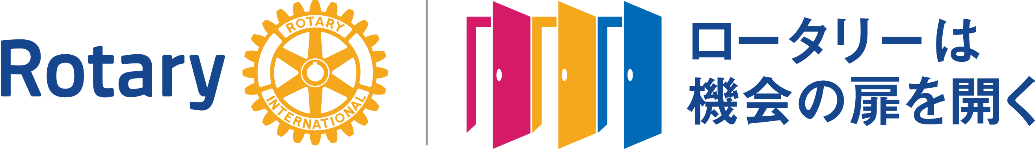 4
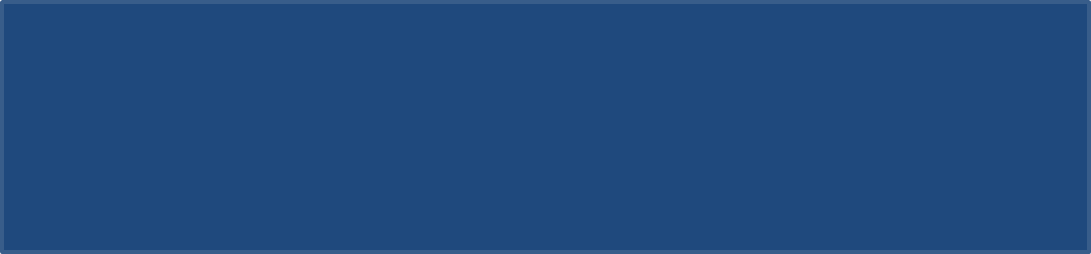 財団への寄付推進
募金方法の工夫
○　前後期 会費徴収時に　一定額を預かる
　　　　　　　米山基金寄付・普通寄付金のイメージ
○　１年を通じ、分散して募る
　　　　　　　米山月間、ﾛｰﾀﾘｰ財団月間、連続の負担軽減
○　楽しみを付加した募金活動
○　定期的に食事を軽食にして、残金を募金する
○　随時　個人的にオンラインから寄付する
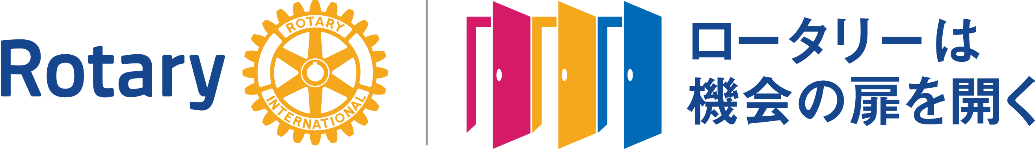 5
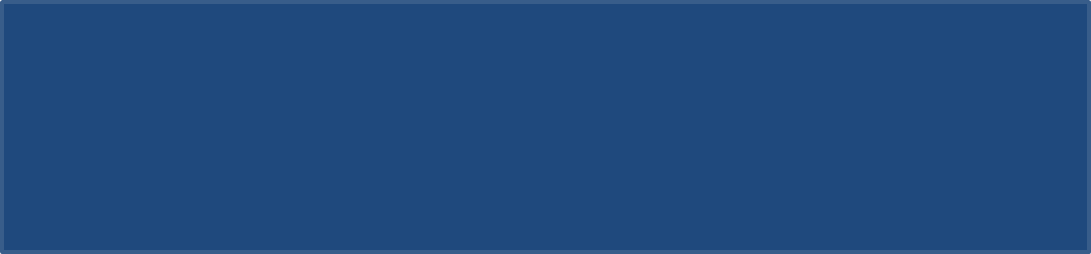 財団への寄付推進
ロータリーの恒久基金への寄付　
　　　
　　　2025年までに２０億２５００万ドル
　　　　ロータリアンは、純資産として10億ドル、将来の寄付の誓約として10億2500万ドル、
　　　　　合計20億2500万ドルの恒久基金を2025年までに築くという目標を立てました。　
 　　　　　　　　　　　　　　　　　　
　　　　　　　　　　　　　　　　　　　　＄１２億７１４０万
　　　　　　　　　　2018年6月30日現在の寄附誓約と純資産
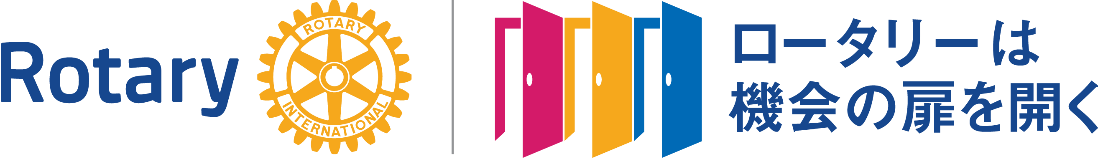 6
ポール・ハリス・ソサエティー（PHS)の紹介
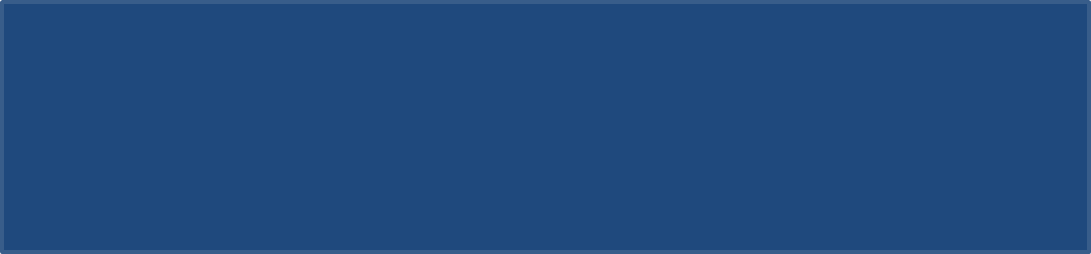 毎年$1,000（約110,000円）以上の寄付を宣言
（年次基金・ポリオ基金・財団が認証した補助金ﾌﾟﾛｼﾞｪｸﾄ）
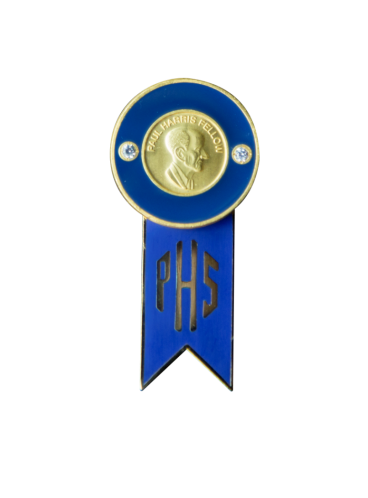 ○　1999年創設
○　すべてのロータリアンが毎年1,000ドルを寄付すること
　　は難しい
○　可能性の有る会員にソサエティへの入会という形で
　　認証することによって寄付を推進
一年を通じて　ロータリー財団を意識し、
周りの会員にも良い影響を及ぼして欲しい
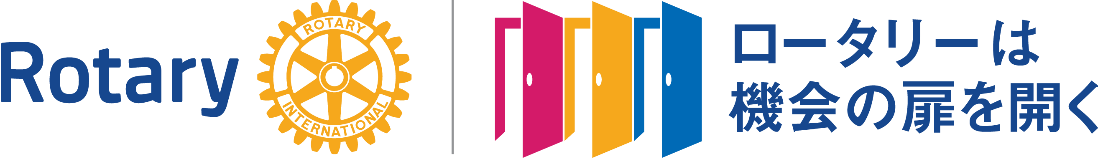 7
ポール・ハリス・ソサエティー（PHS)の紹介
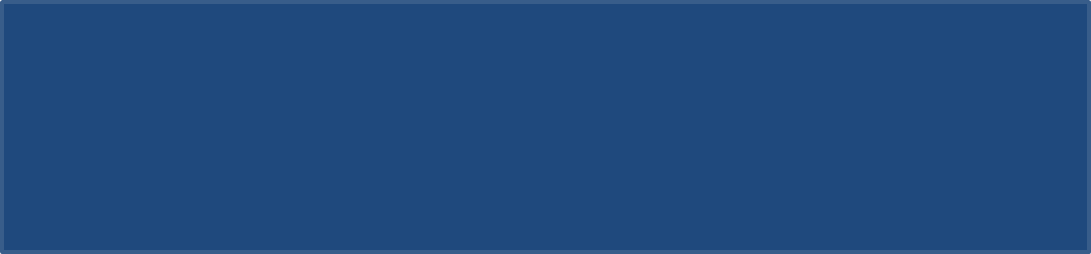 ●　これまで毎年1,000ドルの寄付をした実績必要無し。
●　ソサエティ入会時に、すぐに1,000ドルを寄付する必要無し。
　　（年度内に少額にわけて寄付する）
ご入会方法
ポール・ハリス・ソサエティのページにある入会フォームに入力し、送信する
2660地区ホームページより申込書をダウンロードし　ガバナー事務所に送る
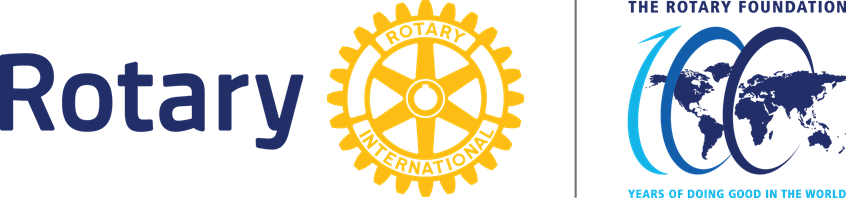 8
ポール・ハリス・ソサエティー（PHS)の紹介
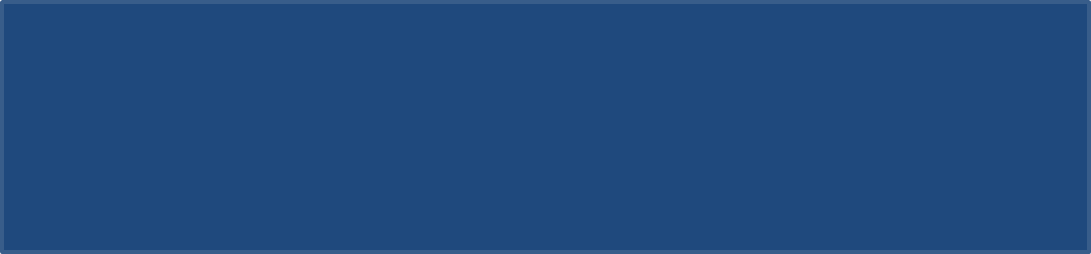 RID2660　実績
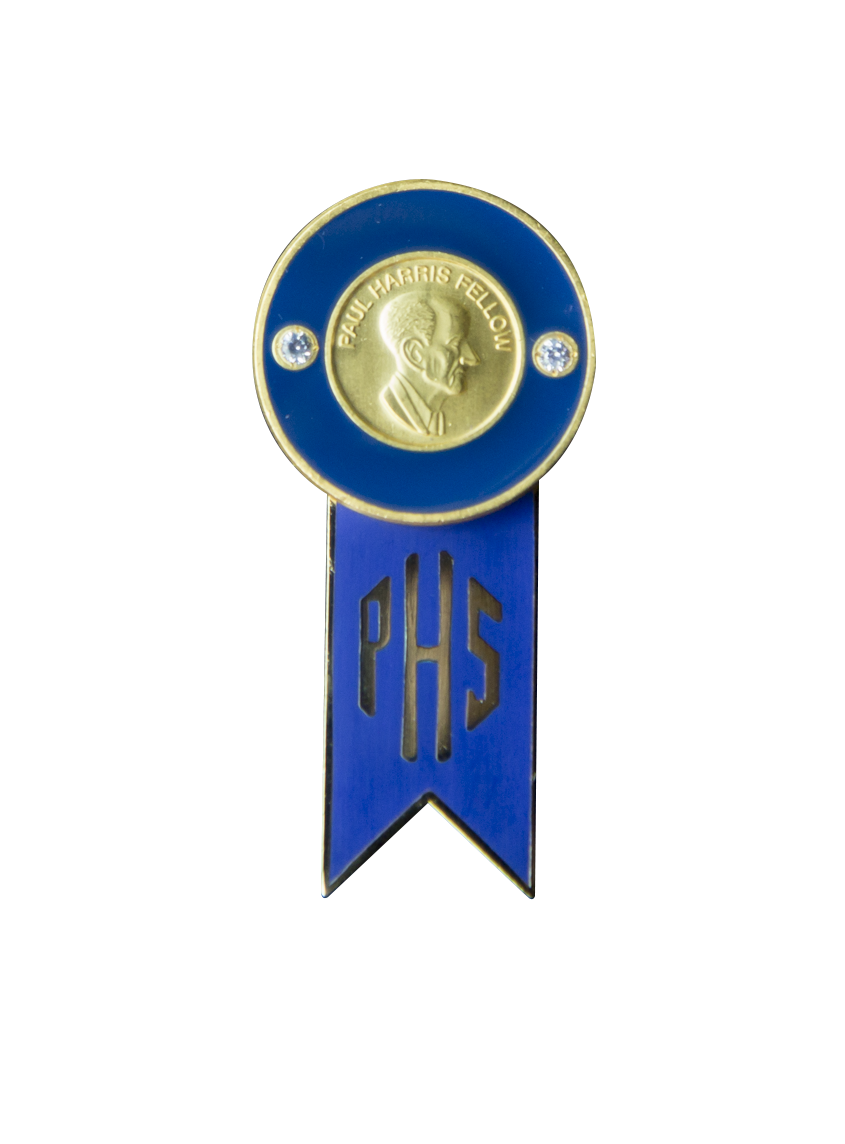 現在の会員数	　　　　　　3８名
2020/0３/３１現在
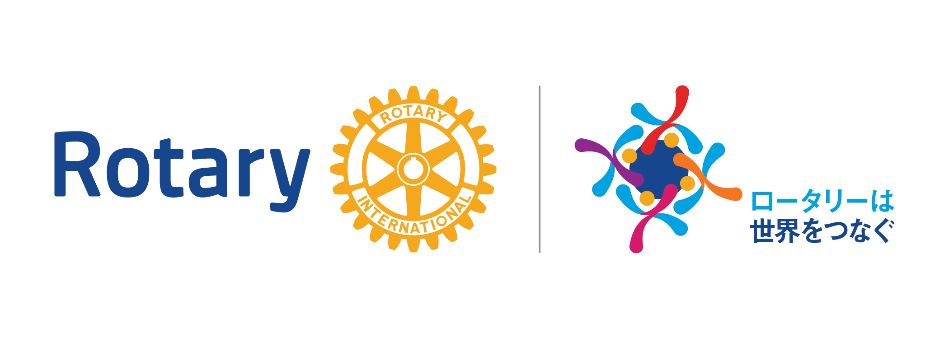 9
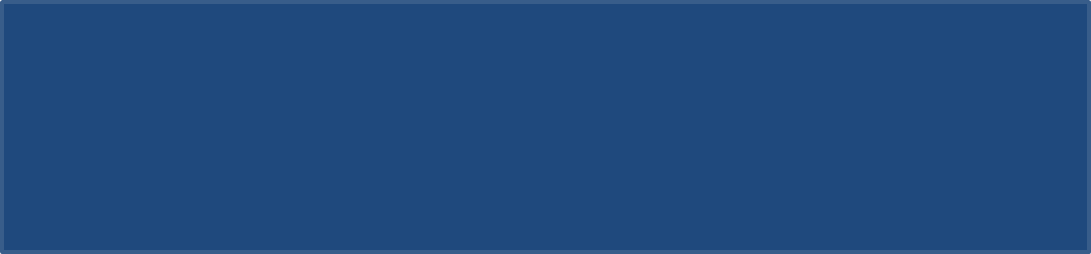 ロータリー・クレジットカードの紹介
ロータリー・ダイナースクラブカード　が加わりました
コーポレイトカード
　　　　各クラブをひとつの団体としてとらえ、クラブの預金口座を
　　　　引落口座として指定することが出来る
　　　　事前一報で高額利用が可能（1,000万円未満は不要）
　　　　年会費が無料
個人カード　＋　ビジネスアカウントカード
　　　　年会費　２２，０００円
　　　　ポイント個人カード合算
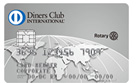 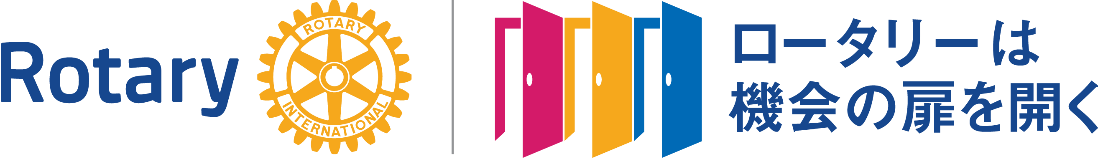 [Speaker Notes: ロータリー・ダイナースカードの当地区内での保有クラブ・検討クラブは20クラブです。ポリオプラスへの寄付の為にご協力を引き続きお願い致します。
昨年度実績で日本の中での第3地域（九州・四国・中国・近畿・三重・岐阜）の中で大阪平野ＲＣさんがご使用金額として約11,000,000円
ポリオプラスに　0,3%の３３，０００円の貢献となりました。　年間のご使用金額が少額でも当地区としての積み重ねが肝要であります。
国際大会登録料・財団寄付・人頭分担金・地区大会登録料・例会施設料・懇親会他、クラブとしての活動費に是非お役立てください。]
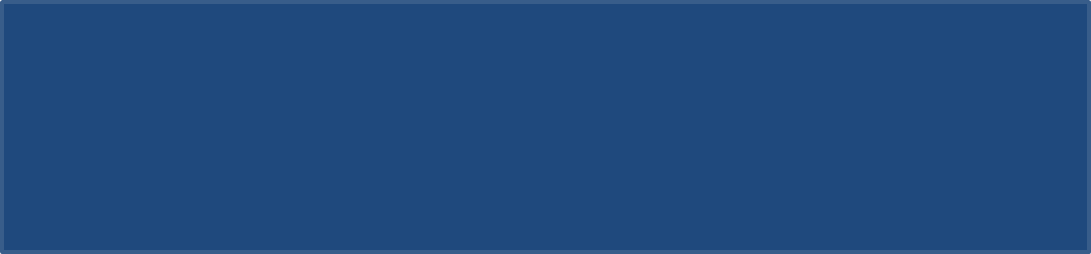 ロータリー・クレジットカードの紹介
一年間の
ﾛｰﾀﾘｰ財団寄付推定総額

1億円
地区大会、IM
RI本部への支払い
オンライン財団寄付
Rotary関連商品購入
クラブ旅行
国際大会、例会場費
クラブ会合代金
事務所経費他
ロータリー財団
ポリオプラス基金
各地区、クラブでのロータリー関係一年間支払い推定総額


334億3千万円
代金の0.3％寄付
カード会社
代金の約５％の手数料
支払い(ダイナースコーポレートカード）
会長・幹事・会計担当者
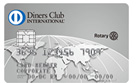 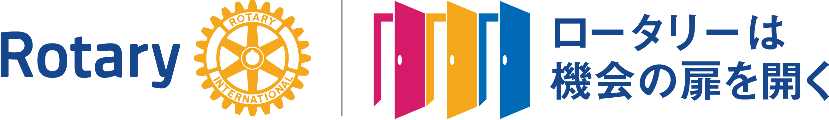 出典：ﾛｰﾀﾘｰｶｰﾄﾞｿﾞｰﾝｺｰﾃﾞｨﾈｰﾀｰ
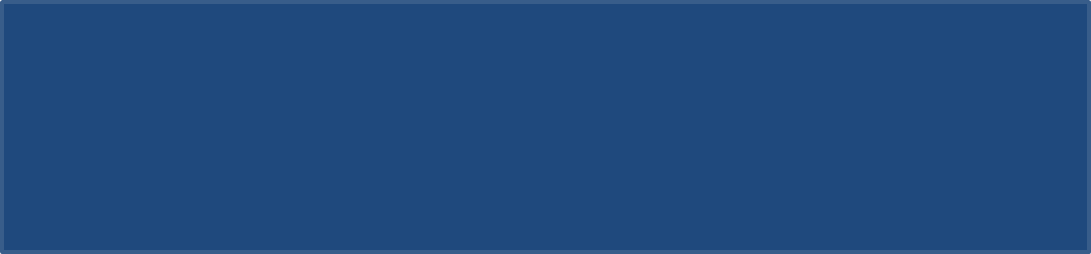 年次寄付は補助金の原資です。　　　　　財団へのご寄附をお願いします。
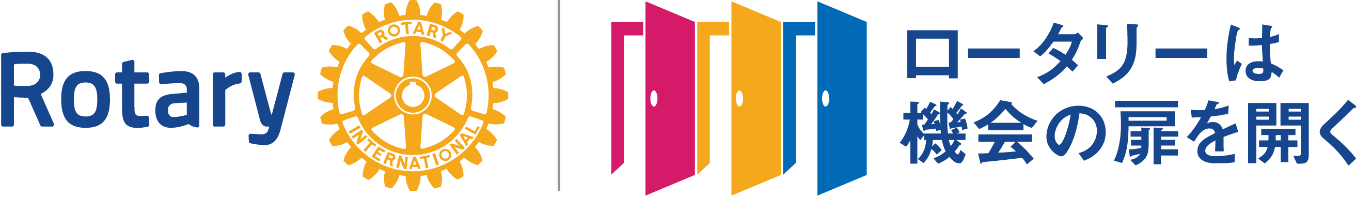